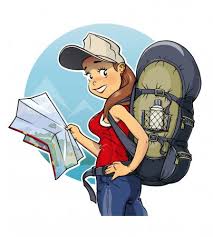 Презентація на тему: «Туристичне районування світу»
Туристичне районування - виділення районів з метою систематизації географічної інформації про туризм і виділення територіальних закономірностей його розвитку.

Туристичне районування дозволяє отримати цілісне уявлення про стан, чинники і перспективи розвитку туризму на всіх частинах території, порівняти їх між собою і використати ці відомості в плануванні і управлінні туризмом.
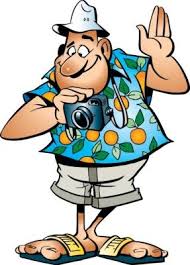 При туристичному районуванні по сукупності районоутворюючих ознак виділяють територіальні одиниці різного таксономічного рангу - туристичні зони, р-ни, підрайони і ін. 
Туристичне районування може проводитися як для туризму в цілому, так і для окремих його видів.
 Можуть бути врахований ступінь розвитку туризму в туристичних р-нах, їх значення (для всієї країни, міжрайонне, місцеве), функціональна спрямованість (оздоровча, пізнавальна, спортивна).
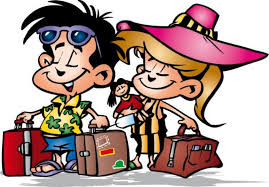 Провідні туристичні райони світу.

Придатними для туризму вважають такі регіони:

o Європа;
o Америка;
o Східна Азія та Тихоокеанський регіон;
o Південна Азія;
o Африка;
o Близький Схід.
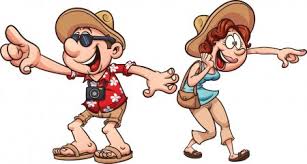 Європейський регіон  - це країни Західної, Північної, Південної, Центральної та Східної Європи, включаючи всі колишні республіки СРСР, а також держави Східного Середземномор”я (Ізраїль, Кіпр, Туреччина). Регіон у 2018 р. прийняв 385 млн. туристів;
Американський - країни Північної, Південної, Центральної Америки, острівні держави та території Карибського басейну. (126 млн. туристів);
Азіатський – Тихоокеанський – країни Східної та Південно- Східної Азії, Австралія та Океанія.(93 млн. туристів);
Африканський – країни Африки (крім Єгипту та Лівії) (27 млн. туристів);
Південно – Азіатський – усі країни Південної Азії (55 млн. туристів);
Близькосхідний – країни Західної та Південно-Західної Азії, Єгипет та Лівія (18 млн туристів).
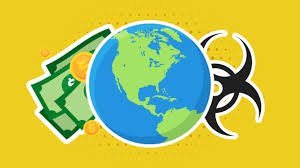 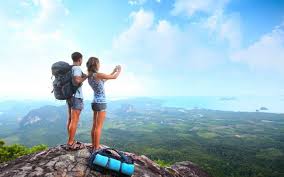 Ці регіони виділені ВТО за такими характеристиками: географічне розташування; наявність та особливості туристичних ресурсів; політична ситуація та рівень економічного розвитку країн і життя населення; стан туристичної інфраструктури; місце туризму в економіці та культурі, державній політиці країн; розвиток його певних видів; спрямування туристичних потоків; їх кількість і кількість грошових надходжень від туризму; динаміка його розвитку.


Всесвітня туристична організація (ВТО) -  спеціалізована установа ООН відповідальна за просування відповідального, стійкого та загальнодоступного туризму.
Європа, незмінний світовий лідер за обсягами міжнародного туризму, спромоглася привабити понад 489,4 млн. іноземців. Доходи теж сягнули чималої суми - 473,7 млрд. доларів . Значною мірою цьому сприяли рекреаційні ресурси країн Європи.
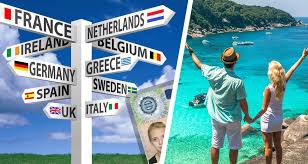 Серед країн, які найбільше приваблюють туристів, варто відзначити такі:
Франція - середземноморські узбережжя (Лазурове узбережжя), історико-архітектурні пам'ятки. Країна має сприятливі кліматичні умови для розвитку як літніх, так і зимових видів туризму. У Франції здійснюються 10 відсотків гірських баз світу, популярний конгресний туризм - понад 500 конгресів кожний рік. Щороку цю країну відвідує майже 79,3 млн. туристів, а доходи від туризму становлять 55,6 млрд. доларів
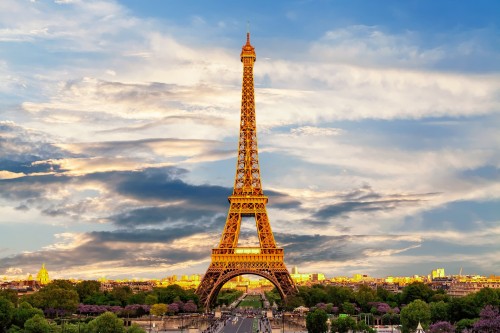 Іспанія. Популярними районами серед туристів є Канарські острови, райони Коста-Брава, пляжі Коста-Дорада, Коста дель Соль, острів Мальорка та давньоісторичні міста. Іспанію щорічно відвідує 57,3 млн. туристів, доходи від туризму становлять 61,6 млрд. доларів
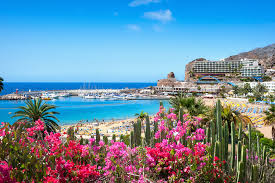 Італія. Основними туристичними центрами є Рим, Неаполь та Флоренція. Пам'ятки 22 міст Італії є унікальними, а 1350 з них вважають надзвичайно привабливими. Щороку країну відвідує 42,7 млн. туристів, доходи становлять 45,7 млрд. доларів
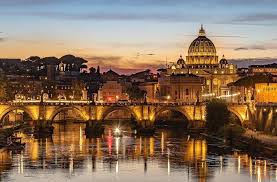 Велика Британія популярна незайманою природою, історичними містами та музеями, а південь її славиться піщаними пляжами. Щорічно до країни прибувають 30,2 млн. іноземних туристів, доходи складають 36,03 млрд. доларів
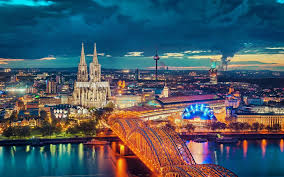 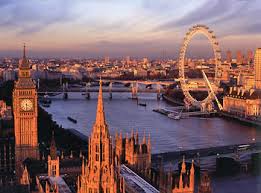 Серед інших країн, які приваблюють значну кількість туристів, варто відзначити Німеччину, Угорщину, Грецію, Чехію, Австрію, Швейцарію, які мають не лише відповідну інфраструктуру, а й дуже давні традиції приймання значних потоків відпочивальників і туристів.
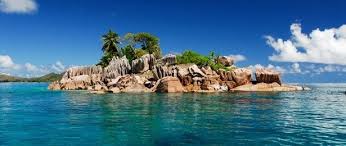 Америка. В Америці, як свідчить статистика, щорічно відпочиває близько 147 млн. іноземних туристів. Позитивні зміни спостерігаються там в доходах від туризму - вони досягають 188,4 млрд. доларів на рік. Але якщо в Аргентині, Канаді, Бразилії, Болівії, Перу, Сальвадорі, Панамі та Гондурасі туристів побільшало, то в США та Мексиці - навпаки, хоча прибутки від туризму там зросли. В Америці туристів найбільше приваблюють острівні країни Карибського моря, Мексика, деякі райони США та Канади, а саме національні парки та резервації (Иєллостонський національний парк, Гранд Каньйон та ін.). Рекреаційними районами світового значення стали Флорида (Майямі) та Каліфорнія.
Потреба туристів в ознайомленні зі своєрідним органічним світом набуває великої популярності переважно у національних парках, а саме у мало освоєних районах, де людина може відчувати себе максимально близькою до природи. Цей вид туризму поширений в екваторіальних районах Латинської Америки. а також у тайгових лісах Канади.
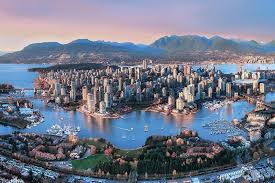 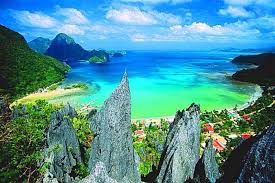 Східна Азія та Тихоокеанський регіон. Загалом в Азії є значні рекреаційні ресурси. Тут і десятки тисяч кілометрів узбережжя теплих морів, і найвищі у світі гори, і тисячі унікальних історичних та архітектурних об'єктів, і дуже самобутня культура. Втім, потік туристів до країн Азії стримують різні політичні і соціальні фактори. У багатьох з них існують тоталітарні режими, тривають військово-політичні конфлікти. Недостатня кількість об'єктів сервісу та малорозвинена транспортна мережа у країнах Південно-Східної Азії.
Цей регіон не відзначається збільшенням показників з приймання туристів, а навпаки, щороку вони знижуються. Найбільших втрат зазнали Гонконг, Сінгапур, Індонезія, Японія, Австралія, Філіппіни, Нова Зеландія.
Водночас, Таїланд збільшив прийом туристів, хоча грошові надходження загалом від галузі знизилися. Стабільно розвивається туристична галузь Китаю. А Південна Корея - "торговий рай" збільшила і кількість туристів, і заробітки на них. Загалом цей регіон відвідує в середньому 173,8 млн. туристів, доходи від надання туристичних послуг становлять майже 190,9 млрд. дол. США.
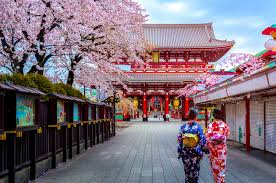 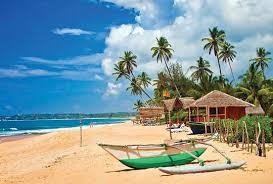 Південна Азія також досить приваблива мандрівників. Серед країн, які значно поліпшили свої показники, варто відзначити Іран, Шрі-Ланку та Індію.
Найпривабливішими місцевостями цього регіону є екзотичні острови Індійського океану, Індія з її культурою, традиціями, архітектурними пам'ятками, екзотикою тамтешніх мешканців тощо. Щороку її відвідує близько 5,4 млн. туристів, а дохід становить майже 11,8 млрд. доларів США.
Загалом за рейтингом регіонів світу на 2008 р., Південна Азія посідає останнє місце за прийманням туристів (10,3 млн.) та за надходженнями від іноземного туризму (15,1 млрд. дол. США).
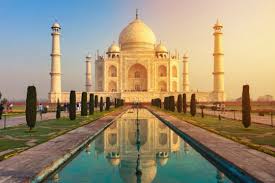 Африка. ПАР та країни Північної Африки мають рекреаційні ресурси, схожі з європейським Середземномор'ям. В інших регіонах Африки переважають природні рекреаційні ресурси для спортивного (особливо сафарі) та пізнавального туризму. Але їх використання стримується надзвичайно низьким рівнем розвитку більшості країн та тропічними хворобами. Незважаючи на це, регіон найстрімкіше поліпшує всі показники, особливо ПАР, Замбія, Зімбабве, Марокко, Мадагаскар.
За даними 20018 р. до Африки в рік прибуває близько 49,7 млн туристів, що становить 30,6 млрд. дол. США доходу від їхнього перебування.
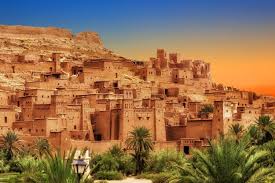 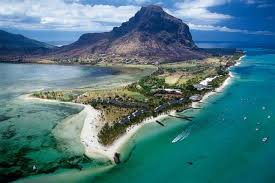 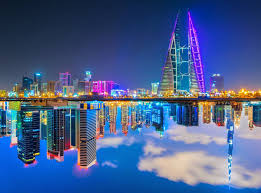 Близький Схід. На Близькому Сході найактивніше на світовому ринку діяли Єгипет, Ліван, Бахрейн, Йорданія. Ці країни мають рекреаційні ресурси, схожі з європейським Середземномор'ям. Однак, їм більше притаманна східна культура, яка відображається в архітектурі, традиціях. У Єгипті величезні потоки туристів курсують до району пірамід або круїзами по Нілу. Загалом Близький Схід щороку відвідує у середньому 55,1 млн. туристів, з них близько 12,3 млн. - Єгипет, 14,8 млн. - Саудівську Аравію.
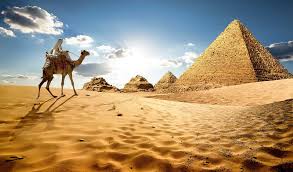 Чинники зростання привабливості для туристів окремих регіонів світу.
Найпопулярніші країни регіогну:
Південно-Американський регіон.

Бразилія.
Широкий розвиток екологічних турів по Амазонії.
Екзотична природа.
Сучасна архітектура і дизайн столиці країни.
Європейський регіон.

Франція,Англія,Німеччина,Фінляндія,Швеція.
Висока концентрація історичних і культурних визначних пам*яток.
Спрощений вызовий режим.
Високий рівень сервісу.
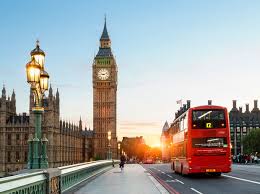 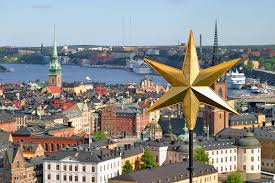 Регіон в цілому.

Наявність широкого спектру оздоровчих центрів.
Тури по чотирьох морях.
Наявність молодіжних таборів.
Зростання ділових зв'язків.
Розвинута інфраструктура туризму.
Високий рівень обслуговування.
Комфортний клімат.
Велика тривалість туристського сезону.
Поєднання відпочинку біля моря з оглядом визначних пам'яток.
Середземноморський регіон.

Кіпр,Ізраїль.

Вигідна система оподаткування.
Сучасна банківська мережа.
Добре налагоджена структура телекомунікацій.
Забезпечувана державою повна конфіденційність у всіх питаннях, засновників компаній і банківських рахунків.
Спрощена процедура створення офшорних компаній (10 днів).
Зростання паломницького туризму.
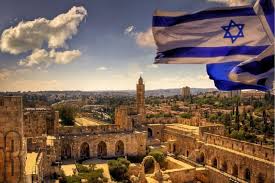 АЗІАТСЬКИЙ РЕГІОН.

Об'єднані Арабські Емірати.

Низькі ціни на електроніку і бутову техніку доброї якості.
Високий рівень сервісу.
Мінімальні податки. Практика системи “TAX FREE”.
Великий досвід каргоперевезень.
Спрощена система візового режиму.
Регіон в цілому.

Екзотична природа і культура.
Політична стабільність.
Зручний транзитний шлях для туристів, що летять до Австралії і Океанії.
Головний напрям “пляжного відпочинку” взимку.
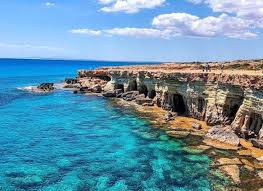 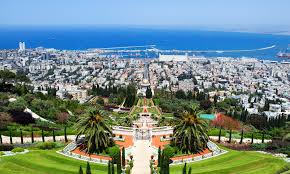 Дякую за увагу!